教學視導談備課、觀課、議課與會談技巧
臺北市立大學
丁一顧
有效教學的實證研究發現
公平
注意
了解
導引學習心向
清楚呈現教材
重視班級常規
溫暖
興趣
重視班級
氣氛
教學方法多元化
有效教學
實證研究
參與
互動
善於使用發問技巧
增加投入學習時間
專注
評量
信心
多元檢核學習
適時變化教學步調
高成功率
的學習
‹#›
探究
實踐
省思
計畫
事件
省思
備課
觀課
議課
觀察前
會談
有效
教學
教學
觀察
回饋
會談
Self-
managing
有效
教學
Self- 
monitoring
Self-
modifying
學生學習
教師專業
評量
班經
課程
教學
備課、觀課
議課與會談
反思先前設計對學與教的成效
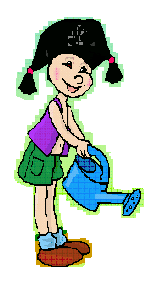 集體構思新課程的學習目標
共同備課的元素
其他
訂定內容、教、學與評估的策略
設計相關學習材料及活動
備課的關注點
學生可能遇到的學習問題及困難
教學目標、預期的學習成果和教學重點
單元的內容設計，配以合適的教學策略和所需要的資源
教材的編寫和學習活動設計
課堂觀察重點
觀課前的省思
我們期待學生學到什麼？
我們怎知道學生已學會？
對於未習會的學生要如何介入？
對於已精熟的學生要如何加深加廣？
觀察技術(一)
語言流動（Verbal Flow）
在工作中（At Task）
移動方式（Movement Pattern）
觀察技術(二)
軼事記錄
錄影
教室日誌
觀察技術(三)
選擇性逐字記錄
Flanders互動分析
觀察技術(四)
教室走察之觀課
校長觀課
學習共同體之觀課
分組合作學習之觀課
教學觀察表
教學內容：國語第三冊 第十四課－小老鼠救獅子
教學活動
1:00
教師進教室後，以送熊寶寶的方式給乖巧的安靜的小組加分。此時台下的小朋友也都安靜端坐好。
1:43
教師詢問小朋友最喜歡什麼動物。小朋友舉手回答自己最喜歡的動物，如兔子、豹…等。台下小朋友拍手回應。
優點：


建議：
教學觀察發展
文字描述
教師教學
學生學習
師生互動
時間軸
空間軸
觀課的共同程序
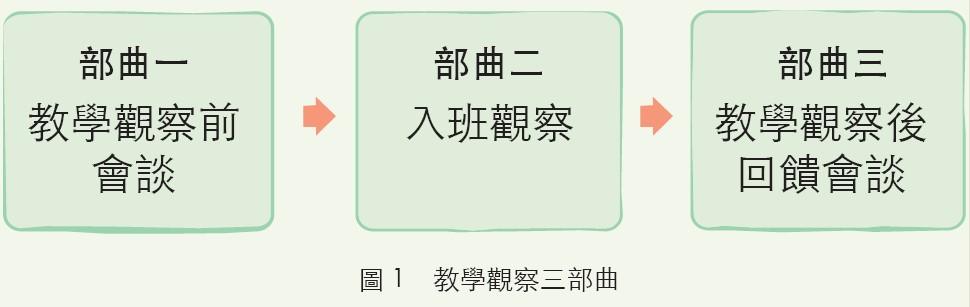 確認觀察焦點
蒐集具體客觀事實資料
I see, I think.
澄清問題反思教學
I wonder
觀課後的省思
教學的優點或特色？
教學待改善之處？
學生學習與教學目標間的差距與原因有哪些？
改善學習落差之策略為何？
觀課後回饋：有意義的回饋
真誠
提及改進之處前應先關注正向的行為
對事(問題)不對人
轉化負向觀點以成為新目標與挑戰
以鼓勵支持的態度傳達回饋
回饋的類型
負面性回饋（negative feedback）
免於衝突的回饋（conciliatory feedback）
溝通式回饋（communicative feedback）
文字或口語回饋
關注觀察焦點
關注學生學習
善用行為改變的三明治技巧（讚美、建議、增強）
善用正向假設提問，促發教師省思及教師內在資源
回饋的步驟(CVR模式)
釐清問題或敘述（clarifying questions or statements
評價問題或敘述的潛在價值（value questions or statements
進行省思式提問或提出各種可能方案（reflective questions or possibilities）
會談技巧
信任
不作價值判斷
融洽技巧
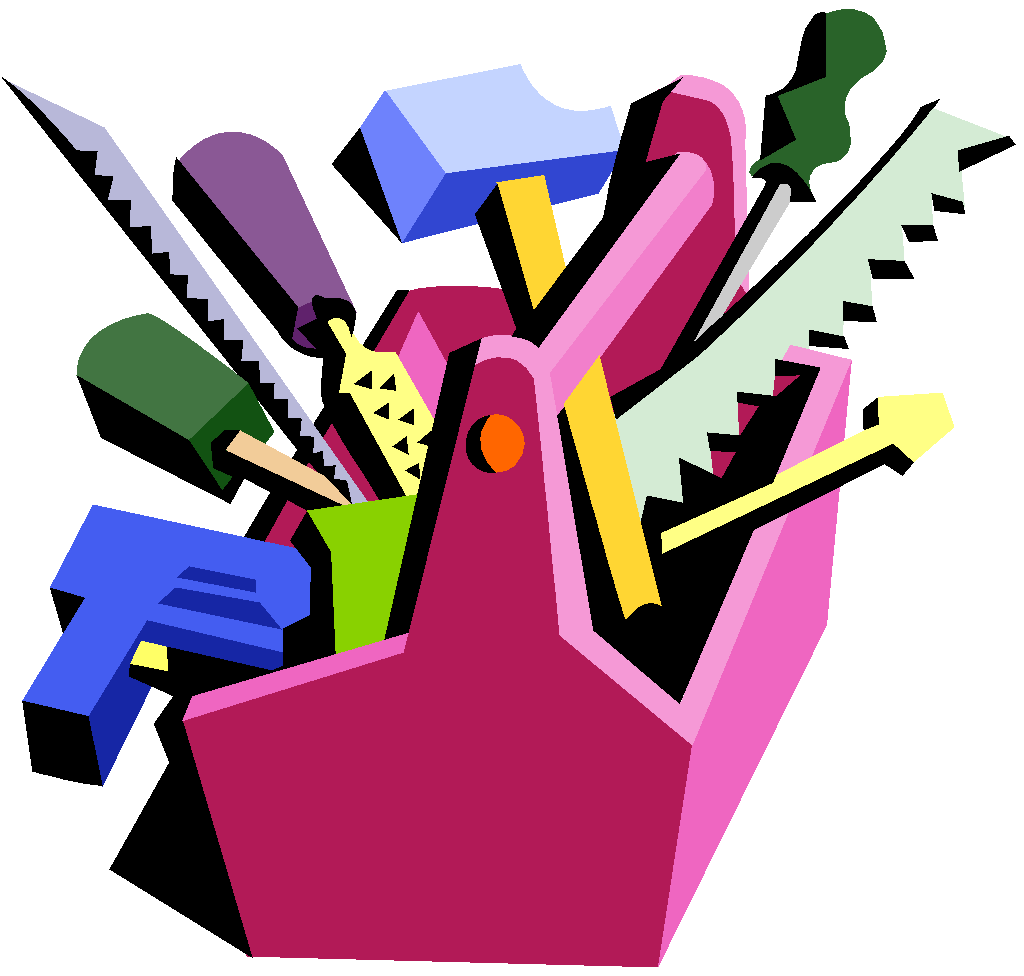 姿態
手勢
聲調
呼吸
停頓
重述
釐清
引導提問
提供資料與資源
聲音
複數形式
探究式措詞
正向假設
提供資料
提供資源
信任
維持彼此的關係
讓對方自由的思考、解決問題、創意型的思考
信任破壞，大腦就自動關起來，就缺乏高層次思考
四種信任
信任你自己
信任彼此的關係
信任過程
信任所處環境
信任原則
保密
態度一致
真心關懷對方
給予時間思考
不做判斷─價值判斷會影響他人對自己的信任。在其中只須對話和培養良好的思考，強化其信任感。
練習-信任
回想你信任的人，是什麼原因你信任他？請將他做的和說的寫下來，說明你信任他的原因。
校長(視導者)要獲得教師(教學者)信任，比較重要的特質或行為包括：
融洽
在信任當中，每次的互動，都是提升融洽的機會
在融洽當中非常注意準語言的互動
融洽關係
運用融洽技巧時機
感覺到對方焦慮或緊張
談話過程中，對方焦慮或緊張的情況發生時
無法了解對方或很難去注意到對方時
包含元素
姿態
手勢
聲調
措辭
呼吸
練習-營造融洽氣氛
姿態、手勢、聲調、措辭、呼吸等之配合
例句：
甲：可不可以請您談一談，造成學生這堂數學課不專心的可能原因有哪些？
乙：我想可能是因為前一堂課是體育課，學生情緒還沒有定下來，其次；也可能是因為我為了要趕課，所以，講述太多，沒提供學生練習的機會，所以學生覺得比較無趣；當然，也可能是因為此部份教材對部份學生來說，已慢慢顯得較抽象不易理解，所以，在無法參與學習的情況，乾脆放棄學習。
引導式問題-聲音
問問題時，帶無威脅性的「可親近聲音」語氣，引導對方思考。
避免使用督導式聲音。
可親近聲音與可靠聲音比較
可親近聲音
督導式聲音
言談句子或問題的音調結尾都會上揚，傳遞一種開放與探索的訊息。

一種輔導的立場
言談的音調結尾都會下降，傳達出問話者操控一切的訊息。

一種偵察的立場
引導式問題-聲音
可親近的聲音：
可不可以再多說一點啊！
（聲音有變化，尾音往上揚）
督導式聲音：
可不可以再多說一點啊！
（聲音變化不大，尾音往下降）
引導式問題-複數形式
「複數形式」問題
讓對方容易回應，增加各種可能性、開放性答案。
複數型式的語句能讓受教練者避免對雙方的對話進行評鑑與區分選項的好壞。 
如「哪些」之語句
   例一：你有哪些心得？(你有什麼心得？)
   例二：你有哪些想法？(你有什麼想法？)
引導式問題-探究式措辭
鼓勵各種假設與可能，對方可思索各種想法而不先去管如何行動（哪些、可能、也許、似乎、想像、預感……)。
問題是開放式而非封閉性；且非二元式答案的問題。
具目的導向的問題。
認知教練問題
練習-探究式措辭
請您說一說三種提問最常犯的錯誤？並將這些問題寫下來？ 
請設計出五個包括探究式措詞的提問問題，並將這些問題寫下來？
引導式問題-正面的假設
想像對方有能力思考，也能找出解決方案
對方有能力、具正向意圖、具探究性、多元觀點。
進行重述或問問題時，將「可能」、「也許」、「或許」、「假設」、「假想」等探究性語句置於各種語詞中
使用不同開頭形式的問法。
  例如：當你、你認為、你的想法是？
練習-假設
你的教學計畫哪裡錯了
預想：你的教學計畫有問題
你知道自己哪裡做錯
你應該感到不舒服，因為錯誤代表失敗
假如再教一次，哪些地方可能會用不同的方法？
預想：你可以決定是不是再教一次
你可以決定自己的教學方式
你可以決定是否需要改變或如何改變。
你為什麼要那樣做？
(假設情況)：□正向   □負向
(隱含意義)：
(較佳表達)：
我要如何協助你改進教學？
你要再教一次，難道你不想瞭解班上學生的起點行為嗎？
你要怎麼做，上課才會更有趣？
為什麼有那麼多學生上課聽不懂你的解釋？
你認為你班上學生有幾分鐘是專心的呢？
不做價值判斷
運用非判斷式的回應像是：停頓、重述、釐清等，支持對方思考。
沉默、停頓、等待時間─暫時停頓，也就是讓對方以及自己有時間去做思考。建議停頓3至5秒。
重述─瞭解、解釋、摘要、組織、改變對話焦點。回應對方談論重點、感受，讓對方知道你了解、關心。
釐清-讓雙方對談較明確與具體
停頓
沉默、停頓
就像教室的候答時間
教練可以暫時停頓讓教師或自己有時間思考
問問題後要候答
對方回答後要再候答
再一次發問前等後
練習-停頓
你的教學理念為何？
你認為一位優秀的老師應該是表現出哪些行為？
你最常使用哪些方式評量學生學習成效？
面對家長，你最常採用的溝通方式有哪些？
班上學生常有的違規行為有哪些？你都是如何處理的？
重述的原則
完全參與
有意願去了解的傾聽
抓住訊息的核心
反映出語調與手勢的實質意義
重述的話語較原始來的短
重述前先提問題
重述的三種訊息傳達
1
2
3
我正在聽
我很有興趣/我在乎
我了解你/我正在試著去做
三種重述類型
瞭解/解釋
摘要/組織
改變概念上的焦點
將對方的內容以自己瞭解的話，簡要的說出來。
將對方的談話內容以較有組織或有條理的方式，簡要的說出來。
於思考對方談話的內容，將其內容提升至較高層次的概念，然後以較精簡的話語說出
重述技巧
「瞭解與解釋」：你覺得……、你關注的是……、換句話說，……、你認為……。
「摘要與組織」：所以，你的內容主要包括兩大議題，其一是……，另一個是……；你說的內容中，包括下列幾個焦點：……；所以，妳所關注的程序有……
「改變概念上的焦點」：所以說，你所抱持的（信念、價值、假設、目標）是……
「我正準備好好的經營這個班級教學，因為這個班級的學生程度非常不齊一，所以，也需要好好規劃出適合不同學生程度的國文單元教學內容。」
瞭解/解釋：
摘要/組織：
改變概念上的焦點：
練習-重述
「我們期望教導學生課業與社會技能，但他們不但學習能力不足而且學習態度欠佳，所以，真不知要如何讓他們能通過這次教育部規定的檢定標準。」
瞭解/解釋：
摘要/組織：
改變概念上的焦點：
釐清
目的在讓教學者能澄清其想法，鼓勵其作更具體準確的思考。 
較清晰的名詞與形容詞 ：「哪一種教科書」的問題就遠比單問「教科書」清楚。
動詞：「教學者說：要學生瞭解！」，教練者就進一步探究：「要學生瞭解什麼？」。
比較性語句：「教學者說：教室很亮！」，教練者就可追問：「比哪裡亮？」
釐清
限制性語句：教學者說：「我必須……」、「我無法……」，教練者就可以反問：「誰說你無法……」、「如果你沒那樣做，會有怎樣的情況發生呢？」 
以偏概全語句：教學者說：「絕對沒有學生做那件事」，教練者就可反問：「半個也沒有嗎？」
練習-釐清
這些小孩從來都沒有寫完功課。
我班上的學生一向都是相當的頑皮。
我還沒有準備好。
我一定要做那件事。
這些策略比較好。
練習-釐清
所有學生都很壞！
我從不讓學生去印東西！
每個學生都騙我這位代課老師的事：
小明今天比較糟！
這個速度比較快！
這比較慢！
學生喜歡上課
我要學生行動！
釐清技巧
「今天我們要看一部有關地震的影片，並要學生將觀察到的事寫下來，然後再根據學生所觀察到的資訊，找出一些關聯」。
◻接受
◻釐清

「我希望孩子們了解教室的規定」。
◻接受
◻釐清